TURİZM VE ÇEVRE
Çevre Sorunları ve Kirlilik
Toprak Kirliliği
Canlı türlerinin büyük bir bölümünün yaşam ortamı olan toprak, çevre ve insan açısından önemli özellikler taşımaktadır. Yeryüzündeki kara parçaları, toplam yeryüzü alanının %29,2’sini oluşturmaktadır. Toprak, yer yuvar çevre-dizgesinin (ekosistem) her parçasında yer almaktadır. Toprak canlıların besin kaynağını oluşturan ortam olarak kendisi doğal bir kaynaktır. Bir başka deyişle, canlı doğal kaynakların varlığını sürdürebilmesi için hava ve su ile birlikte vazgeçilmez, cansız doğal bir kaynaktır. Toprak, su kaynaklarının gizilgücünü koruma, flora ve faunayı barındırma, çevrebilimsel dengenin sağlanması açılarından temel çevre ögesidir.
İnsan-toprak ilişkisi ya da daha doğru bir anlatımla, insanın toprağı kullanması toprağın yapısını bozmaktadır. Toprak sorunlarının bir kesimi doğal olaylardan ya da toprağın yapısından kaynaklanırken, büyük bir kesimi de insan müdahalesinden ileri gelmektedir.
       Toprak, üzerinde ve içinde geniş bir canlı topluluğunu barındıran, bitkilerin durak yeri ve besin kaynağı olan ve belirli oranda katı, sıvı ve gaz içeren maddeler topluluğunun genel adıdır.
Toprağın meydana gelmesi çok kolay olmamaktadır. Belirli bir süre içinde iklim şartlarının ve bitki örtüsünün ana kayaya etkisi sonucunda ortaya çıkmaktadır. Bu bakımdan bunu kendi isteğimiz doğrultusunda arttırmak elimizde değildir. Fakat meydana gelmiş toprağı korumak elimizdedir.

Toprağın meydana gelmesinde beş ana faktör rol oynar:
• Bitki örtüsü ve canlılar,
• İklim,
• Anakaya veya ana madde,
• Topografya,
• Zaman.

Toprak, besin maddelerini ve suyu depo edebilmektedir. Bitkiler de topraktan bu besin maddelerini ve suyu alarak yapraklarında, dallarında ve çiçeklerinde havanın CO2 ve ışık enerjisi ile birleştirerek bir takım organik bileşikler meydana getirmektedir. Ayrıca toprak içinde yaşayan çeşitli canlılar, toprağın oluşumunda önemli rol oynamaktadır.
Toprak Kirliliğinin Nedenleri
• Kimyasal gübre ve tarım ilacı uygulamaları: Toprağın zamanla niteliklerini kaybetmesine yol açmaktadır. Toprak yapısını bilmeden bilinçsizce yapılan kimyasal gübrelerle gübreleme, bitkisel verimin düşmesinden başka, ileride toprak yapısının değişmesine de yol açabilir.

• Ağır metaller: Belediyelerce şehir çöplerinin verimli tarım arazilerinde depolanması, sanayi bölgelerindeki kimyasal katı ve sıvı atıkların toprağa bırakılması ve maden atıklarının toprak üzerinde bırakılması ile radyoaktif atıkların toprağa verilmesi sonucunda ağır metaller toprağa karışabilmektedir. Özellikle kurşun, kadminyum, krom, nikel, cıva ve çinko belli başlı ağır metaller olup, toprağın doğal karakterini değiştirebilmekte ve mikroorganizmaları etkilemektedir.

• Egzoz gazları: Ozon, karbon monoksit, kükürt dioksit, kurşun ve kadmiyum vs. gibi zehirli maddeler havaya yayılmakta ve solunum yolu ile büyük bir kısmı canlılar tarafından alınmaktadır. Geriye kalanı ise, rüzgârlar ile uzak mesafelere taşınmakta ve yağışlarla yere inerek, toprak ve suları kirletmektedir.
• Atıklar: Sanayi atıklarının ve evsel atıkların karıştığı sularla sulanmış topraklar ise, kimyasal kirliliklerle karşı karşıya kalırlar.
• Sanayi atık suları: Fazla miktarda iz elementleri ve özellikle canlılar için toksit maddeleri fazla içerdiklerinden toprak canlıları üzerinde olumsuz etkide bulunurlar. Kanalizasyon sularının pH değerleri ve tuz içerikleri de toprak canlılarının gelişmesine olumsuz yönde etki yapar.
• Kanalizasyon suyu ve arıtma çamuru: Bazı problemlere neden olacağı gözden uzak tutulmamalıdır. Toprakta pH değerinin, iz elementlerin ve bitkiye toksit olan maddelerin yükselmesi söz konusudur. Kanalizasyon suyu ve arıtma çamurunun tarımda kullanılmasının toprağa zarar verebileceği gözden uzak tutulmamalıdır.
Bunların dışında kanalizasyon sularında daima artan oranlarda bulunan ve arıtma çamuru kuru maddesinin % 2’sine varabilen deterjanlar toprağa zararlı etkide bulunabilir.
• Erozyon: Çok miktarda tarıma elverişli toprak kaybı söz konusudur. Verimli toprağın yok olmasından dolayı tarımsal üretimdeki düşüş, kalite bozulması, besin zincirindeki eksikliklerin yanı sıra erozyonla taşınan topraklar, denizlerde ve akarsularda bulanıklık oluşturarak su içi ekolojik dengeyi etkilemektedir.
Toprak Kirliliğinin İnsan ve Çevresine Etkileri
• Erozyonun Etkileri: Batı dillerinde toprak aşınmasının her çeşidi erozyon kelimesi ile ifade edilir. Toprak parçacıklarının dış kuvvetlerin tesiri ile hareket halinde su ve rüzgârla bulunduğu yerlerden koparılarak başka yerlere taşınıp yığılması olayına erozyon denir. Tabii şartlar altında meydana gelen erozyona, tabii veya jeolojik erozyon ismi verilmektedir. Bu erozyon tipinde, toprağın bitki örtüsü ve tabii düzeni erozyonu doğuran su ve rüzgârın hızını frenlemektedir. Bu sayede yavaş yavaş seyreden tabii erozyonla taşınan materyal yerine, yenisi oluşmaktadır. Tabii erozyonun şiddetine bağlı olarak arazi yüzeyindeki çıkıntılar aşınmakta, çukurluklar dolarak ovalar teşekkül etmektedir.

İkinci erozyon tipi, hızlandırılmış erozyondur. İnsanlar tarafından kültüre alınan eğimli sahalarda tedbir alınmadan ziraat yapıldığı, meralar aşırı derecede otlatıldığı, ormanlar tahrip edildiği takdirde arazinin erozyonunu frenleyici faktörler zayıflar ve yağan yağışların büyük bir kısmı yüzeysel akışa geçerek direnci azalan toprak zerrelerini süratle taşımaya başlar.
Erozyonla çok miktarda tarıma elverişli toprak kaybı söz konusudur. Verimli toprağın yok olmasından dolayı tarımsal üretimdeki düşüş, ürün kalitesinde bozulma, besin zincirindeki eksikliklerin yanı sıra erozyonla taşınan topraklar, denizlerde ve akarsularda bulanıklık oluşturarak su içi ekolojik dengeyi etkilemektedir. Arazinin iyi ağaçlandırılmaması, orman yangınları, ormanların kaçak olarak kesilerek tarım alanı haline getirilmesi erozyona sebep olmakta, bu da su kirliliğini oluşturmaktadır.

Erozyon nedeniyle tabii çayır-mera sahaları, ağır otlatma ve zirai açmalarla iyice tahrip olmuş ve erozyon olayı ile vasfını kaybetmiştir.

• Yaşlık ve Çoraklığın Etkileri: Belli bir arazi parçası, yılın bazı dönemlerinde yaşlık, bazı dönemlerinde de çoraklık sorunu ile karşı karşıya kalabilir. Çoraklık, toprağın verimini düşüren ve bitkilerin gelişmesini engelleyen bir sorun olarak çevreye zarar vermektedir. Yaşlığın da, gerek toprağı kullanılamaz duruma getirmesi, gerekse bataklık ve benzeri şekillerde çevreye zararlı etkileri görülmektedir.
• Taşlık ve Kayalığın Etkileri: Çapları 25 cm’den büyük kaya parçalan ile topraktaki çıplak yerli kayalar toprak kitlesinden sayılmaz. Bununla beraber, bunların toprak kullanma üzerindeki etkileri, bir taraftan ziraat makinelerinin kullanımını zorlaştırmaları veya engellemeleri, diğer taraftan toprak kitlesini gevşetmeleri yüzünden önemlidir.

• Gübre ve Gübrelemenin Etkileri: Kimyasal gübre ve tarım ilacı uygulamaları da toprağın zamanla niteliklerini kaybetmesine yol açmaktadır. Toprak yapısını bilmeden bilinçsizce yapılan kimyasal gübrelerle gübreleme, bitkisel verimin düşmesinden başka, ileride toprak yapısının değişmesine de yol açabilir. 
Toprağın verimini arttırmak için yapılan gübrelemenin yol açtığı sorunlar şunlardır:
> Yanlış gübre cinsi kullanarak bitkilerde yanmalara ve kurumalara ve sonuç olarak ürünün azalmasına neden olmaktadır. Bu durum üretimi olumsuz etkilemektedir.
> Yanlış cins ve aşırı miktarda gübre kullanımı, toprağın pH’ının normalden uzaklaşarak özelliğinin bozulmasına, mikroorganizma yaşamının olumsuz yönde etkilenmesine neden olmaktadır. Bu durum ekolojik dengeyi bozmaktadır.
> Uygun olmayan zamanlarda ve yanlış toprak derinliğine verilen gübrenin ürün randımanının artmasına ve eksilmesine neden olmaktadır.
Yanlış gübre cinsi kullanmak topraktaki bitki-besin maddesi dengesinin bozulmasına neden olmaktadır.
Fazla miktarda azotlu gübre kullanılması sonucu, topraktan yıkanmalarla içme suları ve akarsularla nitrat miktarı artabilmektedir; yüksek nitratın insan sağlığına zararlı etkileri vardır.
Fosforlu gübrelerin yüzeysel akışlarla taşınması sonucu içme suları ve diğer akarsuların fosfat kapsamları yükselebilmektedir.
Fazla miktarda nitrojenli gübrelerle gübrelenmiş topraklardaki bitkilerde nitrozamin gibi kanserojen maddeler oluşmakta, özellikle yaprakları yenen marul ve ıspanak gibi bitkilerde zararlı nitrat ve nitrik birikmeleri olmaktadır.

• Endüstriyel Kirlilik ve Tarım Arazisinde Bozulmaların Etkileri: Sanayi bölgelerindeki katı ve sıvı atıkların toprağa bırakılması ve maden yataklarının toprak üzerinde bırakılması ile radyoaktif atıkların toprağa verilmesi sonucunda ağır metaller toprağa karışabilmektedir. Özellikle kurşun, kadminyum, krom, nikel, cıva ve çinko belli başlı ağır metaller olup, toprağın doğal karakterini değiştirebilmekte ve mikroorganizmaları etkilemektedir. Atıkların bulunduğu çevredeki toprağın ekolojik dengesini bozmaktadır. Ürün kalitesi etkilenmektedir. Üretilen besinleri insan vücudu için zararlı hale getirmektedir. Endüstri atık suları, fazla miktarda iz elementleri ve özellikle canlılar için toksit maddeleri fazla içerdiklerinden toprak canlıları üzerinde olumsuz etkide bulunurlar.
Toprak Kirliliği Nasıl Önlenir?
Toprak kirliğinin önlenmesi için yapılması gerekenler şunlardır:
• Her şeyden önce çok yaygın ve şiddetli derecedeki erozyon devam etmektedir. Erozyonla toprak kaybının en aza indirilmesi için başta toprakla uğraşanlar olmak üzere, herkesin toprağın kıymetini bilmesi ve usulüne uygun kullanması gerekir. Usulüne uygun tarım teknikleri kullanılmalı; orman alanlarının korunması, ağaçlandırma seferberliği gibi çalışmalara öncelik verilmelidir.
• Tarımsal arazilerin amaç dışı kullanımına son verilmelidir. Çünkü tarımsal arazilerin amaç dışı kullanımı sonucu, bu bölgelerde kurulan sanayi tesisleri ve yerleşim alanlarından çıkan kirleticilerin, özellikle yakın çevredeki tarım arazileri için önemli bir kirlilik riski oluşturduğu görülmelidir.
• Toprak kirliliğinin önemi, boyutları, çevre ve sağlık üzerine olan etkileri gibi konularda yapılmış araştırmalar; hava ve su kirliliği gibi diğer çevre sorunları üzerine yapılmış geniş çaplı araştırmalara göre yetersiz olup envanter ve bilgi eksikliği vardır. Bu eksikliğin giderilmesi için üniversiteler, konuyla ilgili meslek odaları ve kamu kuruluşları işbirliği yapmalıdır.
• Kurumlar arası koordinasyon eksikliği giderilmeli, Çevre ve Orman Bakanlığı, Sağlık Bakanlığı, Tarım ve Köy İşleri Bakanlığı, Üniversiteler, ilgili ticaret odaları (Ziraat Odası, Sanayi ve Ticaret Odası vs.), ilgili sektör temsilcileri arasında koordinasyon sağlanmalıdır.
• Tarım ve hayvancılıkla uğraşan çiftçilere gübreleme, ilaçlama gibi konularda eğitim verilmelidir.
• Belediyeler şehir çöplerini verimli tarım arazilerinde ve çevrelerinde depolamamalıdır. Belediyeler şehir çöpleri için geri kazanım, arıtma, imha etme üniteleri kurmalıdır.
• Sanayi bölgelerinde kimyasal katı ve sıvı atıklar toprağa bırakılmamalı, maden atıkları toprak üzerinde bırakılmamalı, radyoaktif atıklar toprağa verilmemelidir. İlgili kamu kuruluşlarınca, zararlı atıkların bırakılabileceği korumalı alanlar oluşturulmalı, sanayi bölgelerinde kamu veya özel işletmeler tarafından arıtma ve imha etme üniteleri kurulmalıdır.
• Kanalizasyon suları veya arıtma çamurları tarımda çiftçiler tarafından kullanılmamalıdır. Çevre ve sağlıkla ilgili kamu kuruluşlarınca kanalizasyon sularının ve arıtma çamurlarının tarımda kullanılması engellenmelidir.
Gürültü (Ses Kirliliği)
Gürültünün değişik tanımları vardır. Bunlardan birkaçı şöyledir:
• İnsanların işitme sağlığını ve algılamasını olumsuz yönde etkileyen, fizyolojik ve psikolojik dengeleri bozabilen, iş performansını azaltan, çevrenin hoşnutluğunu ve sakinliğini yok ederek niteliğini değiştiren önemli bir çevre kirliliği türüdür.
• İstenmeyen ve dinleyene bir anlam ifade etmeyen sestir.
• Ses dalgaları halinde yayılan bir enerji şeklidir.
• Çeşitli seslerin kulağa karışmasına gürültü denir.

Gürültü çeşitli kaynaklardan çıkan, birbiriyle ilgisi olmayan seslerdir. Böyle ses karışımlarının, uyumlu ses karışımı olan müzikle bir ilgisi yoktur.
Gürültü Şiddetlerinin Hesaplanması (Db Değerleri)
Sesin basınç, frekans, tizlik gibi değişik özellikleri kişiden kişiye farklı olarak algılanabilir. Ancak sesin insan kulağına göre şiddetini belirten bazı ölçütler vardır. Sesin insan kulağına göre şiddetini belirten, gürültü ölçmede yaygın olarak kullanılan ölçü birimi DESİBEL’dir (decibell, kısa yazılışı: dB).
Desibel, insan kulağının en çok hassas olduğu orta ve yüksek frekansların özellikle vurgulandığı bir ses değerlendirme birimidir.
      Uluslararası Standart Örgütü’nün (ISO) normal saydığı gürültü düzeyi de 58 dB’dir.
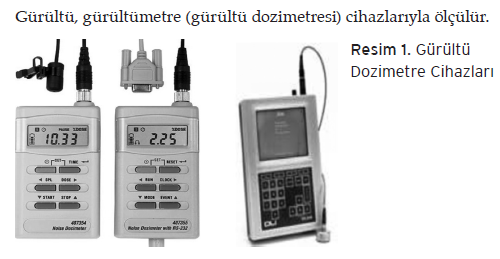 Sesin daha şiddetli başka bir sesle bastırılmasına sesin maskelenmesi denir.

Desibel değerlerine göre sesler aşağıdaki tablolarda sınıflandırılmıştır:
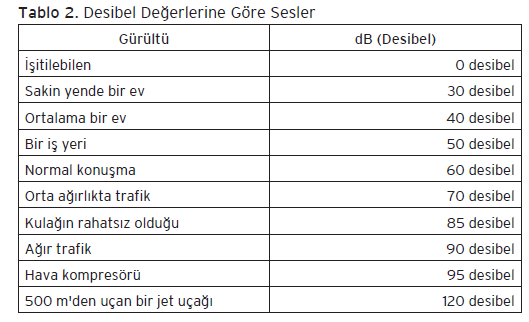 Önemli bir çevre sorunu olan gürültü, Romalılar devrinde bile çeşitli tedbirlerle önlenmeye çalışılmıştır. Mesela, gece karanlık bastıktan sonra taş kaldırma araçlarının çalışması yasaklanmıştır.

İnsana, diğer canlılara ve çevreye birçok zararı olan gürültünün birçok kaynağı vardır. Gürültü, çok eski zamanlardan beri önemli bir problemdir. Ancak, 20. yüzyıldan sonra sanayileşme, hızlı nüfus artışı, plansız şehirleşme, motor ve motorlu araçların sayısındaki hızlı artış gürültüyü de çok büyük boyutlara çıkarmıştır.
Gürültünün Kaynakları
Bu çevre sorununun belli başlı kaynakları üç ana grupta incelenebilir:
• Yapı İçi Gürültüler: Yapıların içinde yer alan her türlü mekanik ve elektronik sistemler ile çeşitli hayati faaliyetlerden doğan gürültülerdir ki, ayrı veya bitişik yapılardaki kullanıcıları da etkilemektedir.
     Örnek olarak, ev araçları, müzik setleri, yüksek sesli konuşmalar, ayak sesleri, eşya sürtünmeleri, darbeler, büro gürültüleri, çeşitli makine, donatım (asansör, sıhhi tesisat, havalandırma, hidrofor sesi vb.) gürültüleri verilebilir.

• Yapı Dışı Çevre Gürültüleri: Yapıların dışında yer alan, gerek yapı içindeki hacimleri, gerekse yapı dışındaki açık alanları kullanan bireyleri etkileyen gürültülerdir. Buralarda kendi içinde şöyle sınıflandırılabilir.
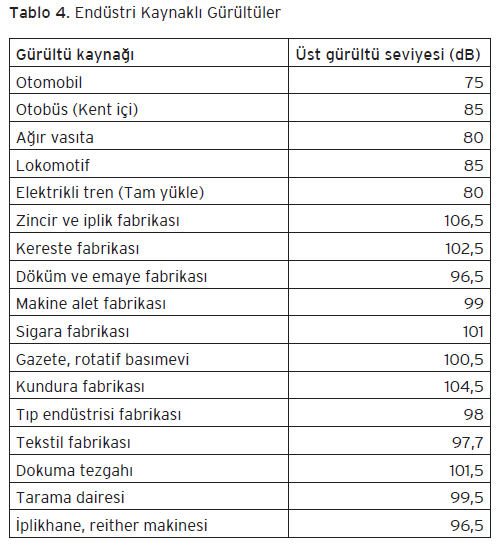 • Doğal Gürültüler
> Yanardağ patlamaları,
> Yağmur,
> Şimşek,
> Rüzgâr,
> Zelzeleler (depremler),
> Su altı gürültüleri (zelzeleden kaynaklanan).

Gürültünün İnsana ve Çevreye Etkileri
Gürültü, Dünya Sağlık Teşkilatı’nın “kişinin fiziksel, zihinsel ve sosyal yönden tam bir iyilik durumudur.” şeklinde tanımladığı insan sağlığı için bir risk oluşturması yanında, hareketlerin engellenmesi, insanın normal ilgilerine ters düşmesi, stres ve rahatsızlık ortaya çıkarması dolayısı ile istenmeyen sesler olarak tanımlanabilir.
Yaptığı olumsuz etkilere göre gürültünün insana etkisi aşağıdaki tabloda görüldüğü gibidir:
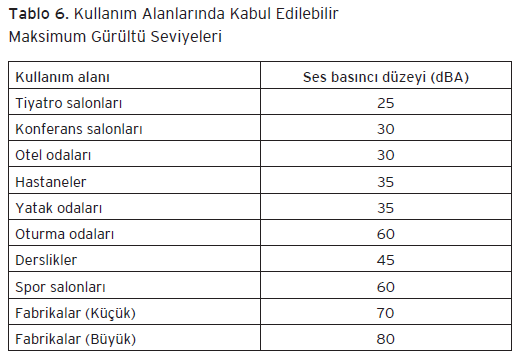 Gürültü, insanlar üzerinde ana hatları ile 4 şekilde olumsuz etkiler göstermektedir. Bunlar:
• İşitme Sistemine Etkisi: Gürültü işitme sistemine geçici ve kalıcı olarak iki şekilde etki yapmaktadır.

• Fizyolojik Etkiler: Gürültü, günümüzün en önemli stres kaynaklarından biridir. Ani gürültüler, kişilerin kalp atışlarında (nabız), solunum hızında, kan basıncında, metabolizmasında, görme keskinliğinde, hatta derisinin elektrik direncinde değişmelere sebep olmaktadır. Bunların yanı sıra aşağıdaki etkilere de yol açmaktadır:
> Kaslarda yorgunluk sonucunda iş verimliliği ve üretkenliğinin azalması,
> Yorgunluk ve sinirlilik durumu,
> Dikkatin dağılması,
> Uyku düzeninin bozulması,
> Vücudun fizyolojik davranışında oluşturduğu değişikliklerdir.
• Psikolojik Etkiler: Gürültülü ortamlarda çalışan kişiler, rahatsız, tedirgin ve sinirli olmakta, fakat gürültü kalktıktan sonra da tedirginlik, sinirlilik hali devam edebilmektedir. Sinirli insanlarda mide, bağırsak rahatsızlıklarının olma ihtimali her zaman diğer insanlara göre daha fazladır. Bilinen gürültü sınır değerlerinin aşıldığı yerlerde, yorgunluk ve zihinsel faaliyetlerde yavaşlama gözlenmektedir. Ani gürültüler ise, insanlarda korku yaratabilmekte; fakat bu zamanla ortadan kalkabilmektedir.

• Performans Üzerine Etkisi: İş veriminin düşmesi, konsantrasyon bozukluğu, hareketlerin engellenmesi gibi etkiler şeklindedir. Gürültünün iş verimliliği üzerindeki etkileri kararlaştırılmış ve karmaşık işlemlerin yapıldığı ortamların ise biraz gürültülü olması gerektiğini göstermiştir. Araştırmalar hangi ortamda olursa olsun çok gürültülü ortamlarda, iş verimliliği ve üretiminin düştüğü ayrıca, iş kazalarının da arttığını göstermiştir.

Gürültü kişilerin toplumsal davranışlarında olumsuz değişikliklere de yol açmaktadır.
Gürültü Kirliliği Nasıl Önlenir?
• Gürültüyle İlgili Yasal (Tüzel) Önlemler: Konuyla ilgili en önemli yasal dayanak 2872 sayılı Çevre Kanunu’nun 14. maddesine istinaden Haziran 2010 tarihli ve 27601 sayılı Resmi Gazetede yayınlanarak çıkarılan “Çevresel Gürültünün Değerlendirilmesi ve Yönetimi Yönetmeliği (ÇGDY)»dir.

Yönetmeliğin amacı, kişilerin huzur ve sükûnunu, beden ve ruh sağlığını gürültü ile bozmayacak bir çevrenin geliştirilmesini sağlamaktır. Bu amaca uygun olarak gürültü ile ilgili terimlerin tarifi ile gürültü kontrolünün uygulanacağı sınırların belirlenmesi esasını kapsar. Bu Yönetmeliğin kendi yetki alanları içerisinde uygulanmasından, mahallin en büyük mülki amiri, belediyeler ve köy tüzel kişilikleri sorumludur. Başbakanlık Çevre Genel Müdürlüğü, gürültü kontrolü konusunda ilgili kuruluşlar arasında koordinasyonu sağlamakla yükümlüdür.
Çevre Kanunu’nun 14. maddesi, “Kişilerin huzur ve sükûnunu, beden ve ruh sağlığını bozacak şekilde yönetmelikle belirlenen standartlar üzerinde gürültü çıkarılması yasaktır. Fabrika, atölye, işyeri, eğlence yeri, hizmet binaları, konutlar ve ulaşım araçlarında gürültünün asgariye indirilmesi için önlemler alınır.» hükmü ile gürültü denetimini getirmiştir.

Yönetmeliğin amacı, huzur ve sükûnu, beden ve ruh sağlığını gürültüyle bozmayacak çevre koşullarını gerçekleştirmektir. Yönetmelik, genel hükümlerin yanı sıra, hem gürültü kaynaklarını hem de gürültü yasaklarını belirlemiştir.

Yönetmeliğin uygulanmasından belediye sınırları içerisinde Belediye Yönetimleri, belediye sınırları dışında ise İl Özel İdareleri (jandarma kolluk kuvvetleri aracılığıyla) tarafından yürütülmektedir.
• Gürültü kirliliğinin önlenmesi için alınacak önlemler:
> Eğitimsel faaliyetler: İnsan ve çevresinin pek çok yönden olumsuz yönde etkileyen gürültünün önlenmesi konusunda halkı bilinçlendirici eğitim çalışmaları yapmak; okullarda öğrencilere konuyla ilgili dersler ve seminerler vermek.
> Yasal düzenlemeler: Çağdaş ülkeler düzeyinde yasal düzenlemeler yapmak ve uygulanmasını denetlemek.
> Kent ve konut düzenlemeleri:
- Gürültü kirliliğine neden olacak yapıların ve eğlence mekânlarına ait mekânların ses yalıtımlarını arttırıcı önlemler almak,
- Otomatik soygun veya yangın alarmlarının bir dakikayı geçmeyecek şekilde ayarlanması,
- Gürültüye duyarlı alanların iyi bir kent planlanması ile trafiği yoğun olan bölgelerden uzaklarda kurulması.
> Eğlence düzenlemeleri:
- Açık alanlarda elektronik olarak sesi yükselten müzik aletlerinin çevreyi rahatsız etmeyecek şekilde düzenlenmesi,
- Kapalı mekânlarda radyo, televizyon, müzik aletlerinin ses düzeylerinin evlerde rahatsızlık vermeyecek şekilde düzenlenmesi,
- Yerleşim alanları içerisinde, konser, gösteri, tören, festival gibi açık hava aktivitelerini önlemek.
> Ulaşım, trafik ve taşıt düzenlemeleri:
- Trafik gürültüsünü önlemek için hız kontrolü ve sinyalizasyon tedbirleri alınabilecek ilk tedbirler olarak düşünülmeli,
- Motorlu taşıtlar susturucusuz trafiğe çıkarılmamalı,
- Konut alanlarında, sağlık tesisleri ve dinlenme yerlerinin yakınlarında ve eğitim alanlarında ağır vasıtaların belli saatlerde geçmesine izin verilmemeli,
- Motorlu taşıtların gereksiz korna çalımı önlenmeli,
- Demiryollarında lokomotiflere susturucu takılmalı, lokomotif tekerlekleri ve raylar sık sık kontrol edilip ve yağlanmalı,
KAYNAKÇA
Öğr. Gör. Nihat Demirtaş , Ankuzem ,Turizm ve Çevre, Ankara 2011 , s. 1-528